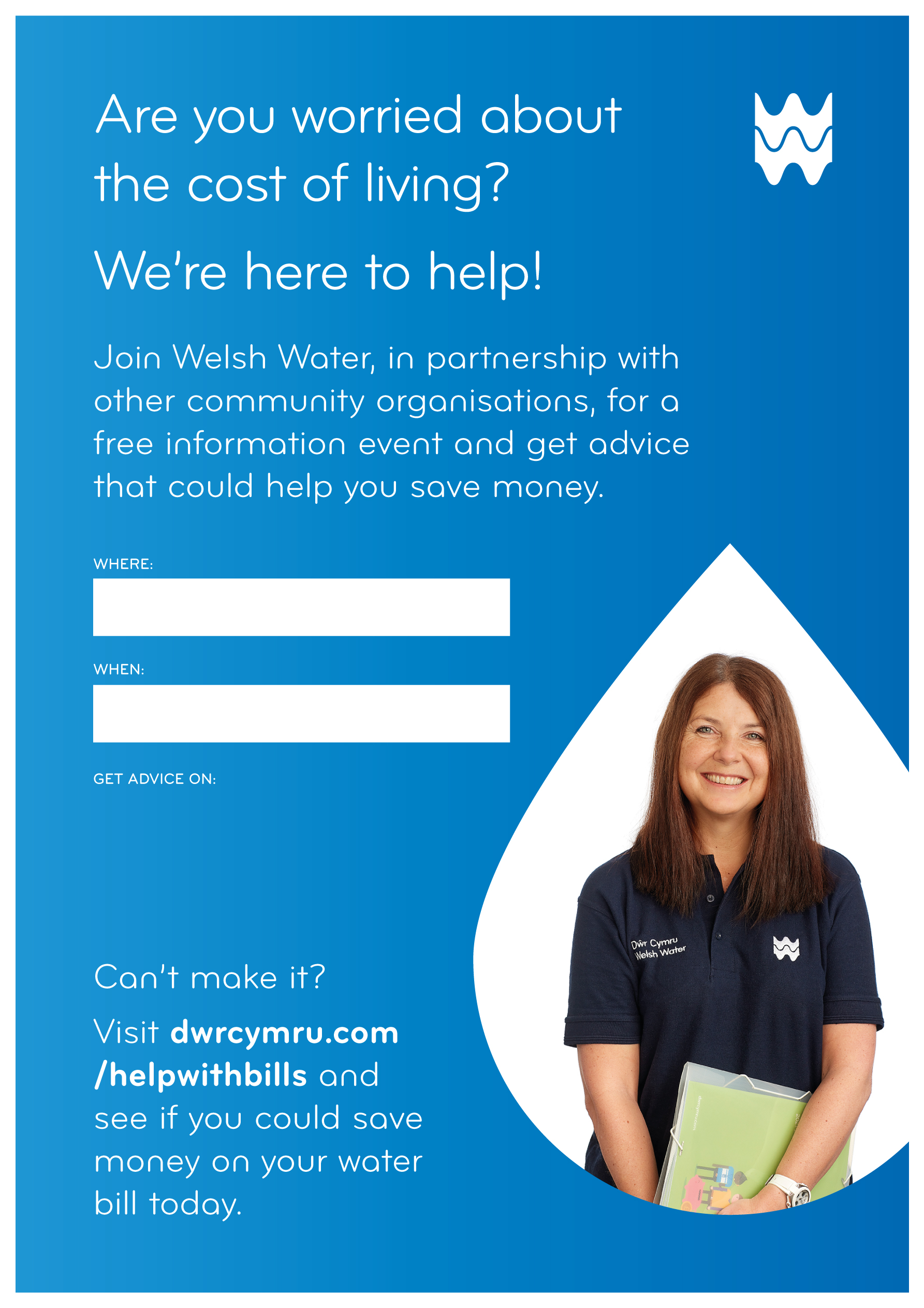 Location to go here
Info to go here
• Water Bills • Utility Bills
• Job Opportunities
• Housing